Zero-Based Budgeting
Presented by Nicholas A Curran, CPA
Founder
Numbers 4 Nonprofits LLC
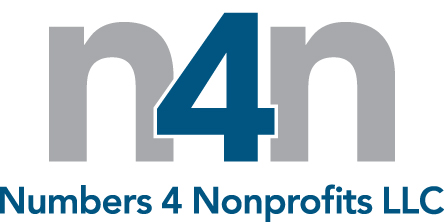 Numbers 4 Nonprofits LLCManaging Money with Mission
Audited nonprofits while working at Williams Young from 2000-2003
Self-employed since 2004
Nonprofit CFO work began in 2006
During 2014, we will spend 3000 hours with our 24 Dane County nonprofit clients
Our current capacity would allow for 2-4 new clients without adding additional personnel
What is zero-based budgeting?
Reverses the process of traditional budgeting by starting at $0 and adding items in, rather than using last year’s budget as the baseline
Time for reflection on what is important to fulfilling our mission
Uses some historical perspective while asking “What do we want to do this year versus last year?”
Requires input from all areas of the organization, including finance, programming, development, admin
Revenues
Grants
Temporarily restricted – funds received in advance
Cost reimbursement
Fundraising events
Timing of funds received
Year-round sponsorships
Tickets/silent auctions
Revenues continued
Unrestricted contributions
Sources – individual, business, government, etc.
How are we going to achieve the stated goal?  
Setting monthly fundraising goals and tracking against them
Program fees
Are they meant to cover all costs?  When were they last reviewed?
Other sources
Interest income on reserves
Distributions from endowments – NOT INCOME
Expenses
Personnel
What is important to our mission? 
What commitments do we have with our current grants?  
What personnel are covered directly by grant funds versus unrestricted funds?  
What raises do we want to provide our staff?
What incentives, if any, do we want to consider throughout the year?  
What are the costs of are current benefits?  
Do we need to consider changes to the benefits we provide?
Personnel Grid
Expenses continued
Direct Program Costs
Specific printing
Specific one-time expenses
Use of subcontractors
Fundraising/Event Expenses
Venue
Catering
Prizes
Expenses continued
Larger budget items
Occupancy – rent/utilities (or debt payments on purchased facility)
Insurance other than health – using broker to get competitive bid
Printing – can the organization anticipate its entire annual spending and go out to bid?
Contracted services – for audit, technology, finance, program, etc.
Other items to consider when budgeting
Debt payments
In order to cover the principal portion of debt payments, we will need to budget a surplus.
Replacement reserves
If we own our facility, do we have a plan for building up reserves to replace roofs, furnaces, etc?   Surplus budgeting is a must.   
Cost reimbursement grants
These grants are often paid 30-90 days after expenses have been incurred.  How do we float those expenses in the interim?  Line of credit or cash reserves?  
Pledge payments
Does our budgeted income include pledges that may be collected in subsequent years? 
What is the timing of payments on past pledges?
Bring it together then compare to prior years
Actual
Projected
Total Projected
Annual Budget
Jan-Feb 2014
Mar-Dec 2014
2014
2014
Variance
Income
4010 · Private Pay
40,000.00
161,000.00
201,000.00
205,000.00
-4,000.00
4012 · Room Rental Fees
4,471.00
20,000.00
24,471.00
21,600.00
2,871.00
4013 · Activity and Class Fees
2,978.76
15,000.00
17,978.76
11,100.00
6,878.76
4020 · Memberships
316.67
16,800.00
17,116.67
17,200.00
-83.33
4030 · COP/CIP
3,019.83
11,000.00
14,019.83
26,400.00
-12,380.17
4035 · United Way
15,000.00
80,000.00
95,000.00
95,000.00
0.00
4036 · Dane County Grant
70,000.00
231,000.00
301,000.00
303,600.00
-2,600.00
4040 · Local Government Support
0.00
197,702.00
197,702.00
197,702.00
0.00
4045 · Event Income
1,000.00
65,000.00
66,000.00
66,000.00
0.00
4050 · Contributions
12,000.00
65,000.00
77,000.00
78,000.00
-1,000.00
4060 · Interest Income
2.99
9.00
11.99
12.00
-0.01
4070 · Food Service Fees
3,019.06
12,000.00
15,019.06
18,600.00
-3,580.94
Total Income
151,808.31
874,511.00
1,026,319.31
1,040,214.00
-13,894.69
Expenses
5000 · Employee Costs
120,966.54
600,000.00
720,966.54
716,000.00
4,966.54
5043 · Programming Expenses
880.46
3,000.00
3,880.46
3,600.00
280.46
5045 · Event Expenses
133.73
16,500.00
16,633.73
16,500.00
133.73
5150 · Supplies on Grants
912.04
4,500.00
5,412.04
5,400.00
12.04
5210 · Conferences and Training
142.00
1,000.00
1,142.00
1,000.00
142.00
5250 · Professional Fees
4,752.00
35,900.00
40,652.00
40,500.00
152.00
5255 · Technology
3,366.60
5,000.00
8,366.60
14,500.00
-6,133.40
5260 · Licenses and Fees
83.34
2,400.00
2,483.34
2,400.00
83.34
5300 · Bank and Merchant Fees
104.51
2,000.00
2,104.51
2,400.00
-295.49
5330 · Postage
241.22
3,000.00
3,241.22
3,600.00
-358.78
5340 · Telephone
1,357.46
7,425.00
8,782.46
8,925.00
-142.54
5350 · Travel/Mileage Reimbursement
982.20
5,500.00
6,482.20
6,600.00
-117.80
5410 · Food Costs
13,568.03
75,000.00
88,568.03
90,000.00
-1,431.97
5530 · Office Supplies
735.73
5,000.00
5,735.73
6,000.00
-264.27
5640 · Printing
117.08
3,000.00
3,117.08
3,600.00
-482.92
5720 · Vehicle Costs
1,505.23
15,000.00
16,505.23
18,000.00
-1,494.77
5840 · Utilities
8,053.00
30,000.00
38,053.00
36,000.00
2,053.00
5850 · Supplies
1,927.69
10,000.00
11,927.69
12,000.00
-72.31
5860 · Repairs and Maintenance
4,138.74
18,000.00
22,138.74
21,600.00
538.74
5910 · Insurance
3,767.13
18,500.00
22,267.13
22,200.00
67.13
Total Expenses
167,734.73
860,725.00
1,028,459.73
1,030,825.00
-2,365.27
Surplus (Deficit)
-15,926.42
13,786.00
-2,140.42
9,389.00
-11,529.42
And now that it’s done . . .
THANK YOU!
If you have additional questions/concerns or would like to discuss outsourcing the financial management of your organization, please contact:

Nicholas A Curran, CPA
Founder
Numbers 4 Nonprofits LLC
608.347.1147
nick@numbers4nonprofits.com
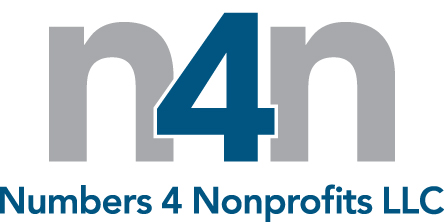